Тридцяте січняКласна роботаНаписання НЕ з дієприкметниками
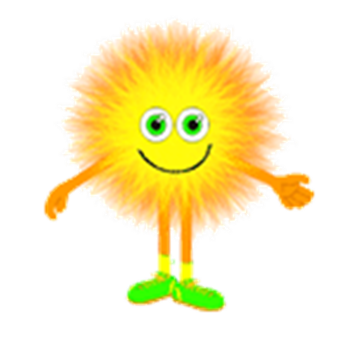 Сьогодні на уроці ти:
поглибиш знання про дієприкметник як особливу форму дієслова;
дізнаєшся про правила написання не з дієприкметниками;
навчишся правильно писати не з дієприкметниками.
Пригадай
Довідка
Дієприкметник - це…
особлива форма дієслова, яка виражає ознаку предмета за дією і відповідає на питання  який? яка? яке? які?
поєднує в собі ознаки дієслова (вид, час, може мати залежні слова) й прикметника   (змінюється за родами, числами, відмінками)
Морфологічні ознаки
Синтаксична роль дієприслівника
в реченні дієприкметник є ознченням, рідше-частиною складеного присудка
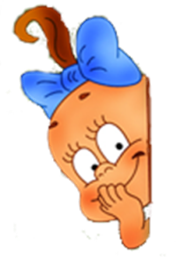 Дослідження-міркування
Прочитай речення. Порівняй написання не з дієприкметниками та особовими дієсловами. Зроби висновок про написання не з дієприкметниками.
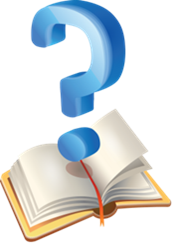 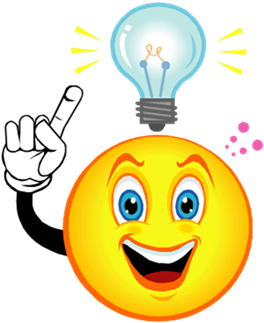 Не з дієприкметниками пишемо разом
якщо дієприкметник є означенням і не має при собі залежних слів.
Наприклад. Місяць заглянув у незачинене вікно.
якщо не входить до складу префікса недо- і означає неповну якість.
Наприклад: недописаний, недопечений
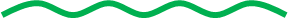 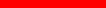 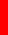 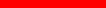 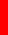 Не з дієприкметниками пишемо окремо
Якщо дієприкметник є означенням і має при собі залежні слова.

Місяць заглянув у не зачинене звечора вікно.
коли?
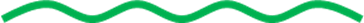 Не з дієприкметниками пишемо окремо
Якщо є протиставлення або щось заперечується:
Не скопаний, а виораний город;
Ні, город не скопаний.
Якщо дієприкметник у реченні є присудком.
Город не скопаний.
Дурням закон не писаний.
Питання залишилося не з`ясованим.
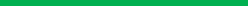 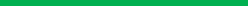 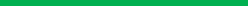 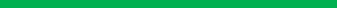 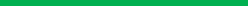 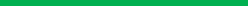 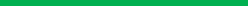 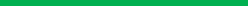 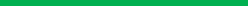 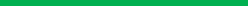 Порівняймо:
коли?
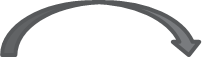 Ненадісланий лист – не надісланий вчора лист;

Неполоханий заєць – не полоханий мисливцями заєць;

Нездоланий народ – ніким не здоланий народ;

Грілися на сонці незірвані яблука. – Яблука не зірвані.
ким?
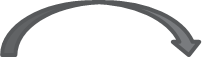 ким?
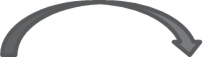 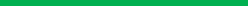 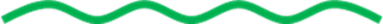 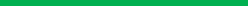 Коло думок
Поясни, чому в лише у другому реченні не з дієприкметником пишемо разом.
1. Увечері ми йшли не освітленою ліхтарями вулицею.
2. Увечері ми йшли неосвітленою вулицею.
3. Вулиця не освітлена.
Запиши подані словосполучення з дієприкметниками у дві колонки: а)ті, що пишуться з не разом; б) ті, що пишуться з не окремо.
(Не)допитий холодний чай; (не)скошене, а зірване зілля; емаль (не)пошкоджена; (не)заросле чисте озеро; (не)розбавлена рідина; міст (не)збудований; (не)розібраний намет; (не)відремонтований автомобіль; (не)написаний мною лист; (не)зібрані ще яблука.
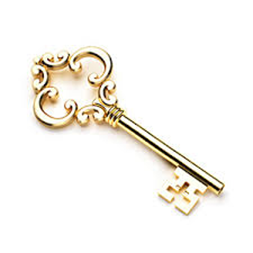 Якщо ти правильно виконав завдання, 
з перших букв записаних іменників
складеться початок прислів`я: «… білий хліб дає».
Перевір себе
Разом 
Недопитий холодний чай
незаросле чисте озеро нерозбавлена рідина
нерозібраний намет
невідремонтований автомобіль
Окремо 
не скошене, а зірване зілля 
емаль не пошкоджена
міст не збудований 
не написаний мною лист 
не зібрані ще яблука
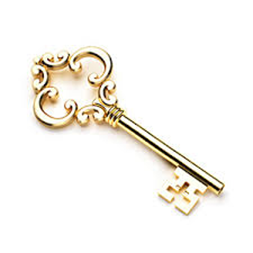 Чорна земля білий хліб дає.
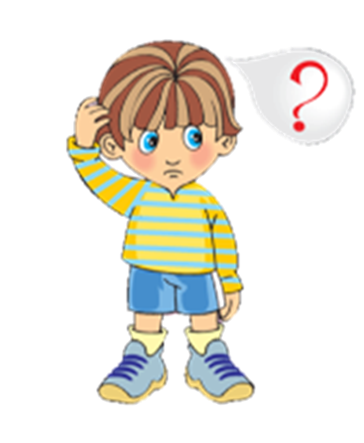 Творче завдання
Склади і запиши з кожним словом , розкриваючи дужки, по два речення так, щоб у першому реченні дієприкметник був означенням, а в другому – присудком. Форму слова можна змінювати.
Зразок. Залишилися нерозгадані таємниці. Таємниці не розгадані.
(Не)освітлений, (не)скошений, (не)розчищений.
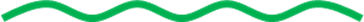 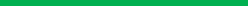 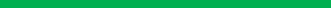 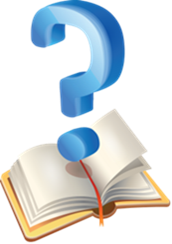 Творче завданняУтвори і запиши по два словосполучення так, щоб в одному випадку не з дієприкметником писалося окремо, а в іншому – разом.
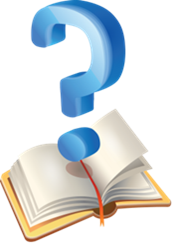 (не)прополений, (не)доплетений, (не)накритий, (не)затоплені, (не)метена, (не)виконаний, (не)присмалений, (не)розгаданий, (не)огороджений.
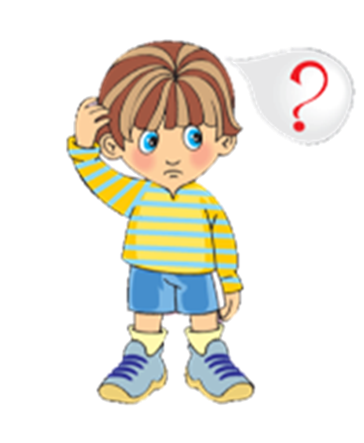 Дякую за роботу!